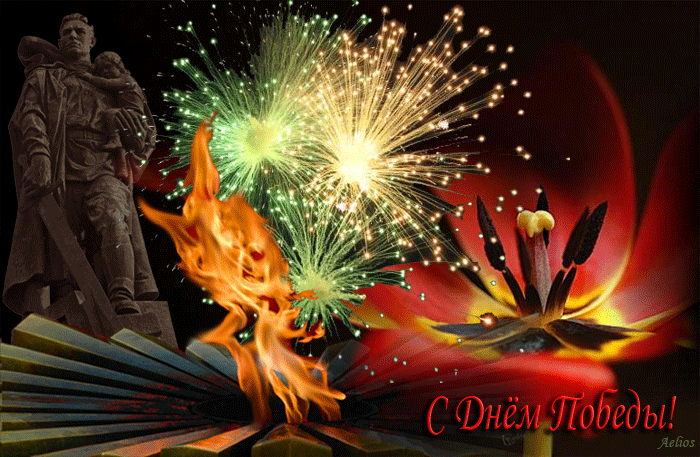 Мы помним!  Дети – герои войны!
1941 - 1945
1418 страшных военных
 дней и ночей
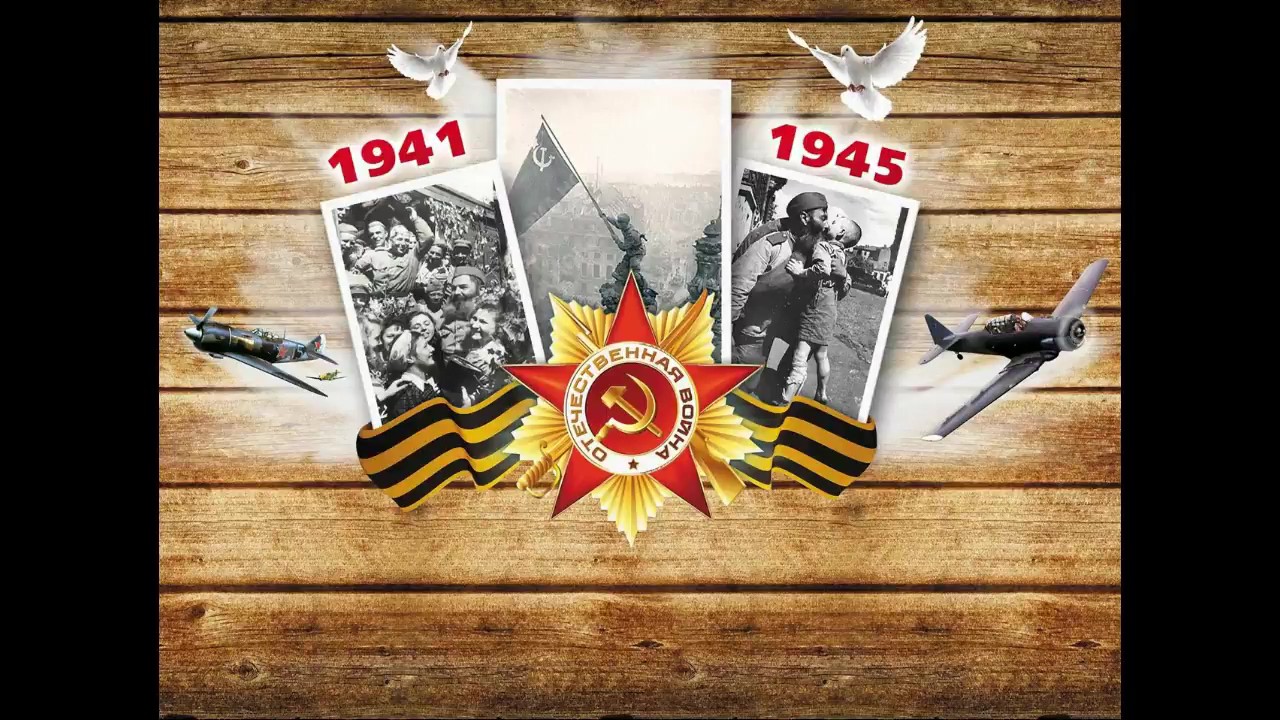 Более 50 тысяч костромичей погибли на фронте, около 11 тысяч умерли от ран и болезней, 51 тысяча пропала без вести, свыше 800 человек погибли в плену, 230 костромичек отдали свою жизнь в боях за Родину.
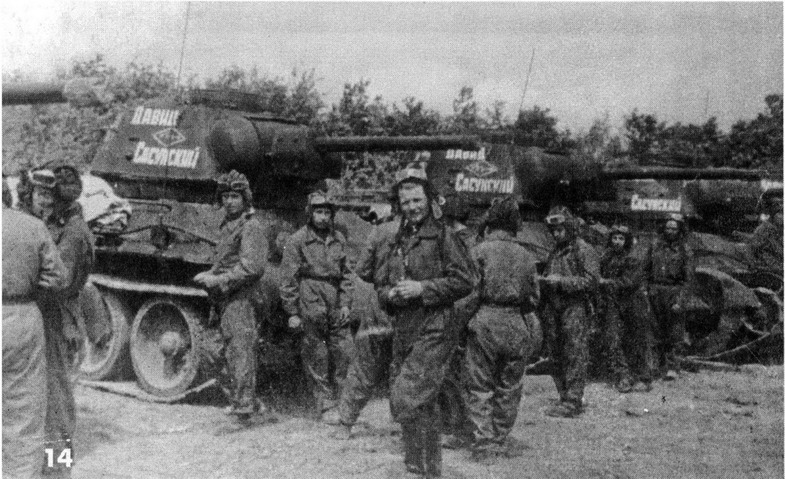 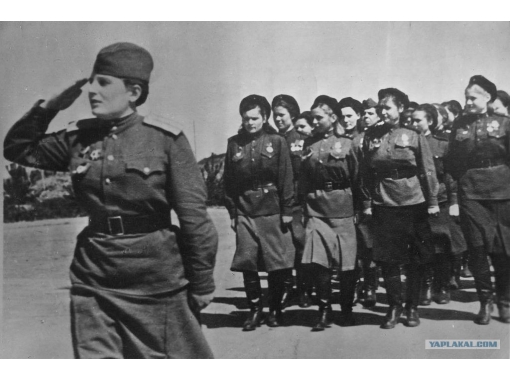 По всей стране мужчины, женщины и дети встали  на защиту своей Родины. Дети лишились детства. Многие из них совершили подвиги во имя победы  ценой собственной жизни. История бережно хранит имена мальчишек и девчонок, ставших навеки героями в этой безжалостной войне.
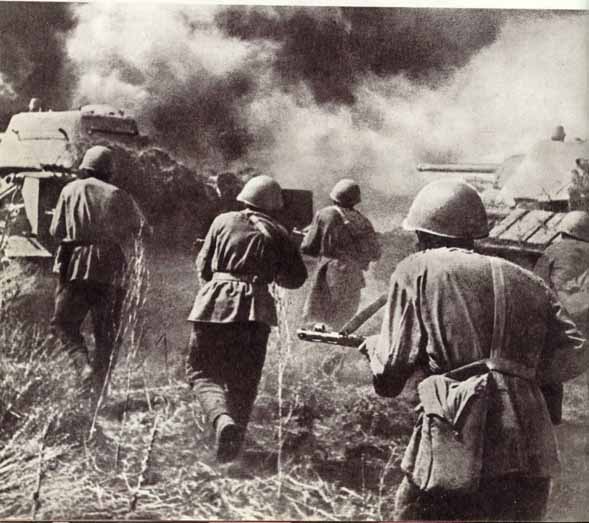 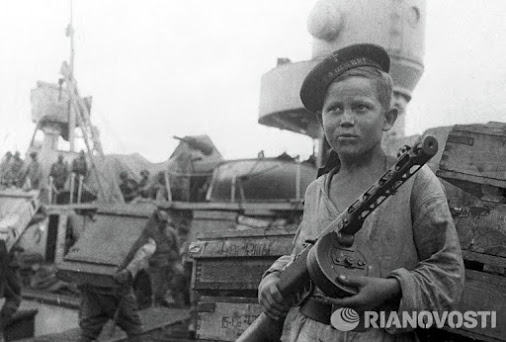 Мы помним! Дети – герои войны!
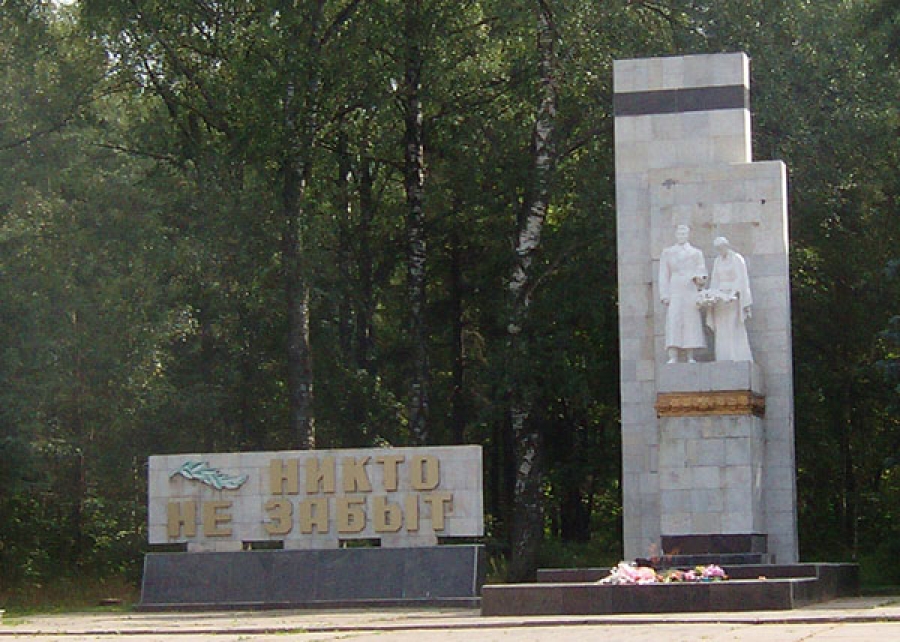 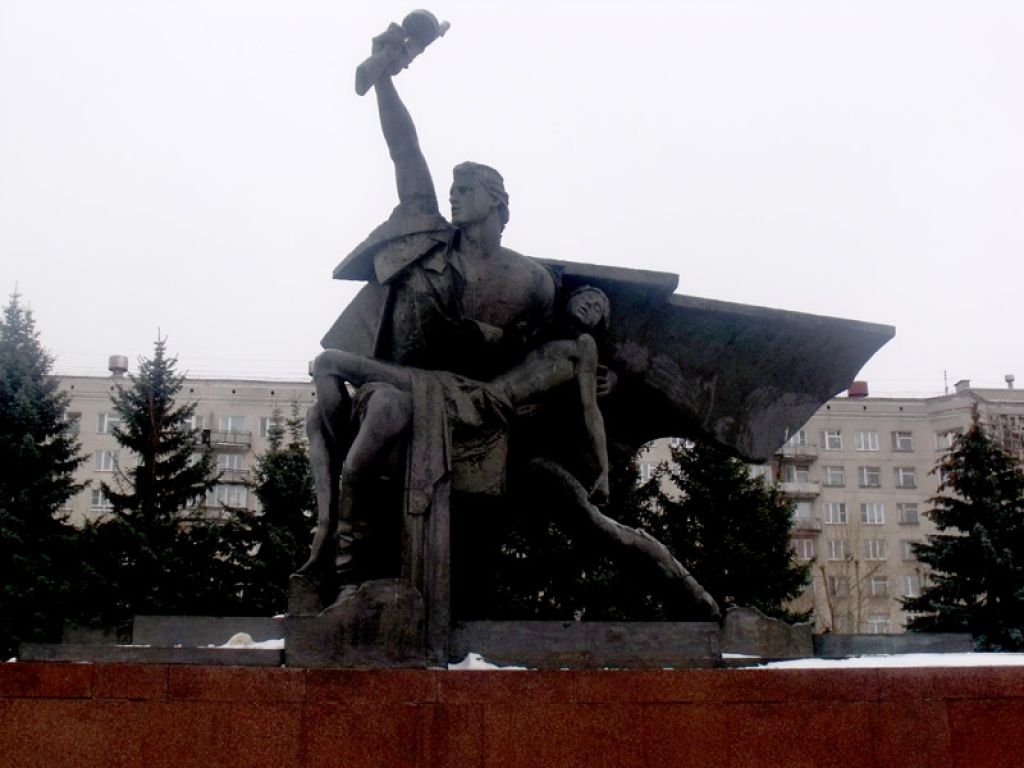 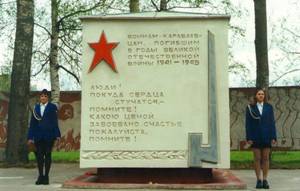 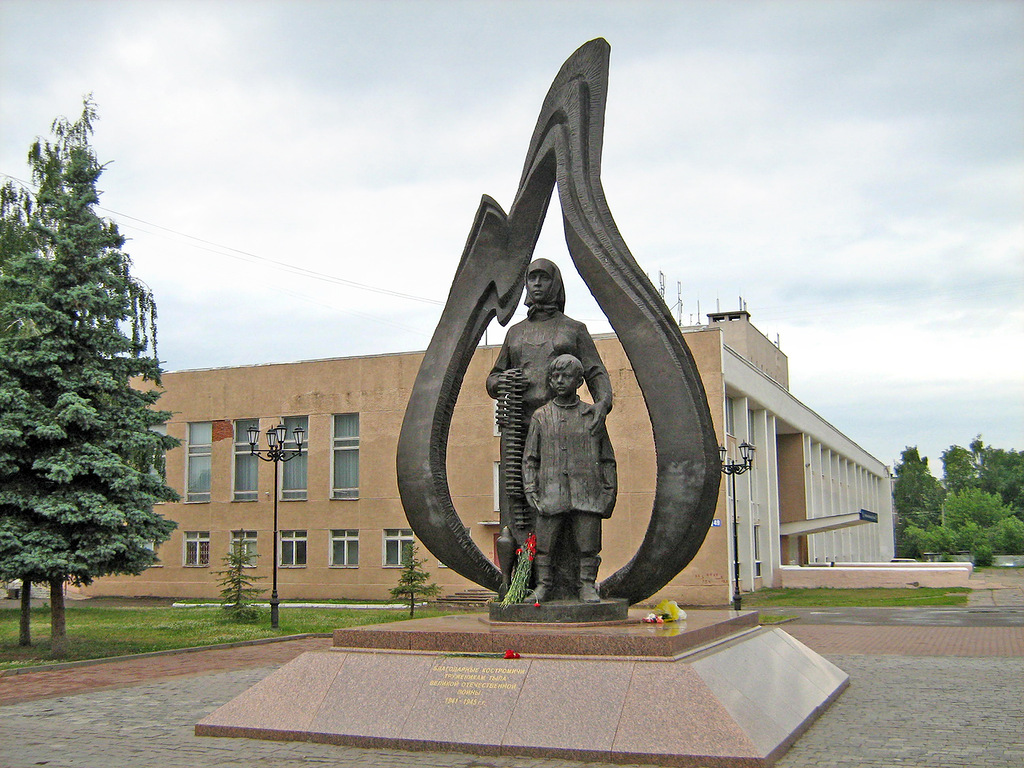 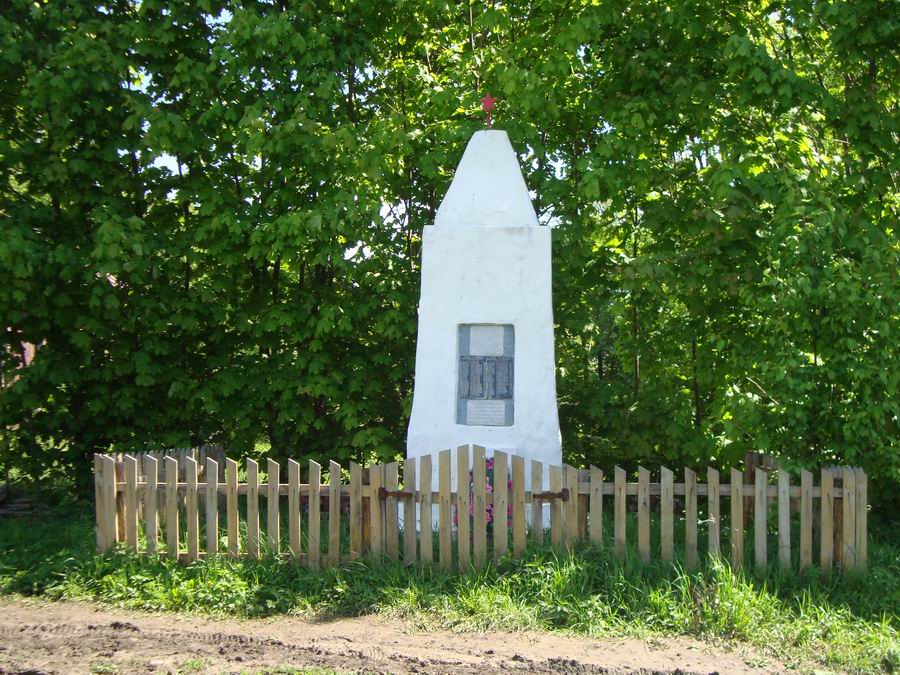 38 лет молчания
Если почтить память каждого погибшего в той войне человека минутой молчания, страна будет молчать 38 лет…
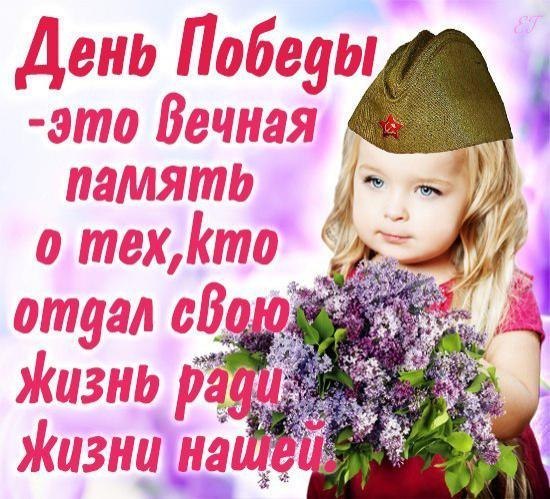 Мы никогда об этом не забудем!